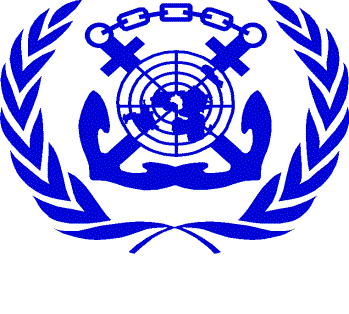 LA ORGANIZACIÓN MARÍTIMA INTERNACIONAL
ORGANIZACIÓN MARÍTIMA INTERNACIONAL
La Organización Marítima Internacional es un organismo especializado de las Naciones Unidas que promueve la cooperación entre Estados y la industria de transporte para mejorar la seguridad marítima y para prevenir la contaminación marina. 

Recientes iniciativas de la OMI han incluido reformas al Convenio Internacional para la Seguridad de la Vida Humana en el Mar y al Convenio Internacional para prevenir la contaminación por los Buques.  En 1959 se le conocía como OCMI (Organización Consultiva Marítima Internacional) o IMCO por sus siglas en inglés y sus recomendaciones eran de carácter optativo.

Cada Convenio tiene un ámbito de aplicación específico y si bien en grandes rasgos puede afirmarse que se aplica a los buques dedicados al tráfico internacional esto no es así en todos los casos. La Organización Marítima Internacional es un organismo de las Naciones Unidas especializado exclusivamente en asuntos marítimos.

Los objetivos de la Organización, que se resumen en el artículo 1 a) del Convenio Constitutivo, son:
Deparar un sistema de cooperación entre los Gobiernos en la esfera de la reglamentación
Alentar y facilitar la adopción general de normas tan elevadas como resulte factible
ESTABLECIMIENTOS DE LA OMI
La OMI fue establecida en una Conferencia Marítima de las Naciones Unidas realizada en Ginebra en Marzo de 1948, pensando principalmente en la conveniencia de elaborar instrumentos internacionales que acrecentaran la seguridad en el mar.

Durante el decenio que transcurrió desde la aprobación del Convenio Constitutivo de la OMI en 1948 y su entrada en vigor en 1958, otros problemas relacionados con la seguridad marítima despertaron también la atención internacional, aún cuando tenían un enfoque relativamente diferente. 

Uno de los problemas más tomados a consideración fue la contaminación del mar originada por los buques, en particular, la causada por los hidrocarburos transportados en buques tanques. 

Debido a esto en 1954, cuatro años antes de la fundación de la OMI, se adoptó un Convenio Internacional sobre esta materia ("prevención de la contaminación de las aguas del mar por hidrocarburos") y en 1959 asumió los trabajos sobre la responsabilidad de administrar y promover dicho Convenio.

Junto a lo anterior la OMI organizó la primera Conferencia en 1960, dedicándola a la seguridad marítima, en la cual se adoptó un nuevo Convenio Internacional para la Seguridad de la Vida Humana en el Mar, SOLAS 1960. La OMI está domiciliada en Londres y es el único organismo especializado de las Nacionales Unidas con sede en Gran Bretaña.
ÓRGANOS DE LA OMI
El órgano principal y rector de la OMI es la Asamblea, integrada por todos los Estados Miembros, cuyos representantes oficiales se reúnen una vez cada dos años. La OMI cuenta actualmente con 156 Estados Miembros más dos Miembros asociados.

Durante el lapso que transcurre entre periodos de sesiones de la Asamblea, corresponde al Consejo ejercer las funciones de ésta en lo que concierne a la administración de los asuntos de la Organización.

El Consejo se compone de 32 Gobiernos Miembros, elegidos por la Asamblea por un periodo de dos años.

El Trabajo técnico de la Organización es llevado a cabo por cinco Comités a saber: Comité de Seguridad Marítima, CSM, Comité de Protección del Medio Marino, CPMM, Comité de Facilitación, FAL, Comité Jurídico, LEG, y Comité de Cooperación Técnica, TC.

El Subcomité de Transporte de Líquidos y Gases a Granel es también un Subcomité del Comité de Protección del Medio Marino siendo éste último el que se encarga de las actividades de la Organización encaminadas a combatir la contaminación del mar procedente de la nave, de su operación y de la carga.

El Comité de Facilitación se encarga de las medidas destinadas a simplificar y reducir, al mínimo, la documentación relacionada con el tráfico marítimo internacional.
INSTRUMENTOS QUE ORIGINA LA OMI
Con el fin de alcanzar sus objetivos una de las tareas más importante de la OMI fue desarrollar normas internacionales comunes que pudieran reemplazar a la multiplicidad de legislaciones nacionales que existían anteriormente. 

En la actualidad la OMI ha impulsado la adopción de más de 40 Convenios y Protocolos, siendo estos instrumentos jurídicos vinculantes y, una vez puestos en vigor, sus prescripciones han de ser aplicadas por todos los Estados que los han suscrito.

Además de los Convenios y otros instrumentos convencionales, la OMI adopta también numerosos instrumentos no vinculantes de adopción voluntaria, salvo que el Convenio indique lo contrario, como son los Códigos y Recomendaciones que aprueba mediante Resoluciones la Asamblea, el Comité de Seguridad Marítima, CSM, y el Comité de Protección del Medio Marino, CPMM.

Aunque comúnmente los Códigos y Recomendaciones no constituyen instrumentos de carácter obligatorio, la OMI estima que pueden ayudar a los Estados Miembros para aplicar dicha normativa en su respectiva legislación nacional, instando a los Gobiernos para que esto se ejecute de esa forma.
PREPARACIÓN Y APROBACIÓN DE UN CONVENIO
El trabajo preparatorio de elaboración de un Convenio es normalmente llevado a cabo por un Comité o por un Subcomité, los que se apoyan comúnmente en Grupos de Trabajos para iniciar un documento base. 

Una vez elaborado el proyecto, se somete a la consideración de una Conferencia, invitándose a delegaciones de todos los Estados Miembros, y a organismos del sistema de la Naciones Unidas, incluidos los Estados que no son Miembros de la OMI. 
En la Conferencia se aprueba un texto definitivo que es remitido a los Gobiernos a fines de ratificación.

El instrumento así aprobado entra en vigor al cumplirse ciertas condiciones entre las que, normalmente, figura la de ratificación por un número determinado de países o países que completen un porcentaje determinado de tonelaje Bruto de la flota mercante mundial o ambas opciones.

En general, podría sostenerse que, cuanto más importante es el Convenio más estrictas, en número y porcentaje, son las condiciones para su entrada en vigor.

Para las enmiendas de carácter técnico de los Convenios vigentes, que continuamente se están originando por las nuevas tecnologías y procesos que se incorporan a la nave mercante, a su funcionamiento y operación, se estableció en el SOLAS, a contar de 1993.
VISIÓN ACTUAL DE LA OMI ACERCA DE SU LABOR
La OMI considera que desde su creación, como organismo internacional especializado en asuntos marítimos, ha llegado a ser la organización más efectiva y dinámica del sistema de las Naciones Unidas. 

Asimismo los logros más sobresalientes han sido la creación de un sólido cuerpo de Convenios Internacionales, Códigos y Recomendaciones técnicas que al ser desarrollados en el seno de la comunidad marítima han podido ser fácilmente aceptados por ella.

Se estima que la OMI insistirá en sus acciones futuras y esfuerzos en promover entre los países miembros que se amplié la aceptación y ratificación de los convenios, procurando no originar nuevos instrumentos por las dificultades que se presentan a los países en su comprensión, aspectos procesales para su aceptación y aplicación efectiva de ellos.

También las actividades de la OMI se procura centrarlas en el "factor humano", pues las estadísticas demuestran que gran parte de los accidentes marítimos, alrededor del 80%, son debido a errores humanos. 

Se estima que eliminando estas causas será la mejor forma de prevenir los accidentes, por lo que también las acciones de la OMI estarán dirigidas a elevar los estándares en esta área.
QUE HACE
La OMI ha adoptado unos 40 convenios y protocolos, así como más de 800 códigos y recomendaciones sobre seguridad marítima, prevención de la contaminación y otras cuestiones conexas.

Seguridad: La primera conferencia en 1960 se adoptó el Convenio internacional para la seguridad de la vida humana en el mar, que entró en vigor en 1965.  Este abarcaba una amplia gama de medidas para mejorar la seguridad del transporte marítimo; las instalaciones de máquinas e instalaciones eléctricas; la prevención, detección y extinción de incendios;; la radiotelegrafía; la seguridad de la navegación; el transporte de mercancías peligrosas, etc. 

Para 1974 la OMI adoptó una nueva versión del Convenio SOLAS que incorporaba numerosas enmiendas al Convenio de 1960.  El Convenio SOLAS 1974 entró en vigor el 25 de mayo de 1980, y desde entonces se ha modificado en diversas ocasiones con el fin de responder a los cambios que ha experimentado el sector marítimo y a los avances tecnológicos.
SEGURIDAD
Entre otros convenios importantes adoptados por la OMI y relacionados con la seguridad se incluye el Convenio internacional sobre líneas de carga, 1966, que entró en vigor en 1968; el Convenio Internacional sobre Arqueo de Buques, 1969; el Reglamento internacional para prevenir los abordajes, 1972, que hizo obligatorios los dispositivos de separación del tráfico adoptados por la OMI y redujo considerablemente el número de abordajes en numerosas zonas; y el Convenio internacional sobre búsqueda y salvamento marítimos, 1979.

En 1976 la OMI adoptó el Convenio constitutivo de la Organización internacional de telecomunicaciones marítimas por satélite (INMARSAT) y su Acuerdo de Explotación.   El Convenio entró en vigor en julio de 1979 y dio lugar al establecimiento de Inmarsat que, al igual que la OMI, tiene su sede en Londres.

La OMI ha atribuido la máxima importancia a la formación del personal de los buques.  En 1978, la Organización convocó una conferencia que adoptó el primer Convenio internacional sobre normas de formación, titulación y guardia para la gente de mar.  Este Convenio entró en vigor en abril de 1984 y estableció, por vez primera, normas mínimas aplicables a las tripulaciones, de aceptación internacional.
PREVENIR LA CONTAMINACIÓN
El Convenio internacional relativo a la intervención en alta mar en casos de accidentes que causen una contaminación por hidrocarburos, adoptado en 1969, otorgó a los Estados ribereños el derecho a intervenir en caso de sucesos sobrevenidos en alta mar que puedan dar lugar a contaminación por hidrocarburos, y entró en vigor en 1975.  

En 1971 se modificó el Convenio internacional para prevenir la contaminación de las aguas.  En 1973, la OMI convocó una importante conferencia para examinar en su totalidad el problema de la contaminación del mar procedente de los buques.  se adoptó el Convenio internacional para prevenir la contaminación por los buques, ocupándose de la contaminación por hidrocarburos, y por productos químicos y otras sustancias perjudiciales, las basuras y las aguas sucias. 

La OMI convocó en la Conferencia sobre seguridad de los buques tanque y prevención de la contaminación, adoptando un Protocolo relativo al Convenio MARPOL 1973 para introducir nuevas medidas entre las que se incluyen determinadas técnicas para buques tanque. En 1996, la OMI adoptó el Convenio internacional sobre responsabilidad e indemnización de daños en relación con el transporte marítimo de sustancias nocivas y potencialmente peligrosas, que establece un sistema de dos estratos para facilitar indemnización y abarca no sólo los aspectos de contaminación sino también riesgos tales como incendios y explosiones.  

La OMI ejerce funciones de Secretaría con respecto al Convenio sobre la prevención de la contaminación del mar por vertimiento de desechos y otras materias.  Este Convenio prohíbe la evacuación de ciertas sustancias de las que se sabe que son especialmente perjudiciales, e incluye disposiciones concretas sobre el vertimiento de algunas otras materias que pueden suponer un riesgo para el medio marino y para la salud humana.
OTROS ASUNTOS
En 1965 la OMI  adoptó el Convenio para facilitar el tráfico marítimo internacional.  Los principales objetivos de este Convenio son prevenir demoras innecesarias en el tráfico marítimo, estimular la cooperación entre los diferentes Gobiernos y asegurar el más alto grado de uniformidad posible en las formalidades y procedimientos relativos a la llegada, permanencia y salida de buques en los puertos.  El Convenio entró en vigor en 1967.

En 1974, la OMI adoptó el Convenio de Atenas relativo al transporte de pasajeros y sus equipajes por mar, en virtud del cual se constituyó un régimen de responsabilidad para los daños sufridos por los pasajeros que viajan en buques de navegación marítima.

El problema general de la responsabilidad de los propietarios de buques se había tratado en un Convenio adoptado en 1957.  En 1976, la OMI adoptó un nuevo Convenio, el Convenio sobre limitación de la responsabilidad nacida de reclamaciones de derecho marítimo, que elevó los límites en un 300% en algunos casos. 

En 1988 se adoptó el Convenio para la represión de actos ilícitos contra la seguridad de la navegación marítima, con la intención de mejorar las medidas para hacer frente a sucesos tales como ataques terroristas contra buques comerciales.  Este Convenio entró en vigor en marzo de 1992.

Las operaciones de salvamento marítimo se han regido desde comienzos del siglo XX por la fórmula "no se paga si no se salva", pero este criterio no tiene en cuenta a un salvador que evite un suceso de contaminación importante pero que no salve el buque ni la carga.  Para solucionar este problema se adoptó el Convenio internacional sobre salvamento marítimo, que entró en vigor en julio de 1996.
CODIGO Y RECOMENDACIONES
La OMI ha adoptado varios centenares de códigos, directrices o recomendaciones relativos a una amplia gama de cuestiones que no se consideran idóneas para su reglamentación mediante instrumentos convencionales oficiales.  Estas recomendaciones sirven de orientación en la formulación de reglamentaciones y prescripciones de carácter nacional. 
Las recomendaciones llegan a incluir prescripciones adicionales que se han considerado útiles o necesarias a la luz de la experiencia adquirida o sirven para aclarar diversas cuestiones que surgen en relación con medidas concretas, garantizándose así la interpretación y aplicación uniformes de estas medidas en todos los países.
Entre los numerosos códigos y recomendaciones que se han adoptado a lo largo de los años, se incluye 
El Código IMDG,
 el Código de Cargas a Granel, 1965; 
El código CGrQ, 1971  y el Código de Gaseros, 1975
El código CIG, 1983;
el Código IGS, 1993
El Código NGV, 1994; y El Código IDS, 1996.
ASISTENCIA TÉCNICA
El programa de asistencia técnica de la OMI les ayuda a los Estados, a ratificar los convenios de la Organización y a alcanzar los niveles normativos establecidos.  La OMI contrata a cierto número de asesores y consultores que prestan asesoramiento a los Gobiernos, y cada año interviene, como organizadora o participante, en numerosos seminarios, cursillos y otras actividades para asistir en la implantación de las medidas de la Organización. 

En 1977, reconociendo la importancia que tiene garantizar una eficaz implantación de los instrumentos que se adopten, la OMI llegó a ser el primer organismo de las Naciones Unidas en institucionalizar un Comité de Cooperación Técnica.

Un elemento clave del programa de asistencia técnica es la formación.  Las medidas de la OMI sólo pueden llevarse si las personas responsables han recibido la debida instrucción, razón por la cual la OMI facilita apoyo técnico para tales proyectos, la financiación procede de diversas fuentes.  La más importante de ellas es el Programa de las Naciones Unidas para el Desarrollo (PNUD) como el Programa de las Naciones Unidas para el Medio Ambiente (PNUMA).  

La OMI ha conseguido establecer con éxito un programa de becas que, a lo largo de los años, ha ayudado a la formación de muchos miles de personas. Su objetivo es proporcionar medios de formación de alto nivel para el personal de países en desarrollo que ya ha alcanzado un nivel relativamente alto en sus propios países pero que se beneficiaría de una formación superior intensiva. 

Entre otros establecimientos internacionales que imparten formación marítima vinculados destacan el Instituto de Derecho Marítimo Internacional, sito en Malta, y la Academia Marítima Internacional de la OMI en Italia.
COMO FUNCIONA
Los comités y subcomités especializados de la OMI están integrados por representantes de los Estados Miembros.  Se han establecido también acuerdos oficiales de cooperación con más de 30 organizaciones intergubernamentales y se ha concedido carácter consultivo a casi 50 organizaciones internacionales no gubernamentales a fin de que participen en la labor de los diversos órganos en calidad de observadoras. 

Normalmente son los comités o subcomités los que se encargan de la labor preliminar sobre un convenio.  Posteriormente se elabora un proyecto de instrumento, el cual se remite a una Conferencia a la que se invita a las delegaciones de todos los Estados del sistema de las Naciones Unidas, incluidos los Estados que pueden no ser Miembros de la OMI. 

La OMI se ocupa de mejorar la seguridad del transporte marítimo dedicado al comercio internacional y de prevenir la contaminación de los mares causada por los buques. Fue establecida en 1959 y desde entonces se dedica a proporcionar a los gobiernos mecanismos de cooperación para:
Formular reglamentos y prácticas relativas a cuestiones técnicas del transporte marítimo internacional 
Facilitar la adopción de las normas más altas posibles de seguridad marítima y eficiencia en la navegación 
Proteger al medio marino de la prevención y el control de la contaminación

La Codificación del Derecho del Mar es parte importante de la labor de la Organización. Hasta la fecha se han elaborado alrededor de 40 convenciones y alrededor de 800 códigos y recomendaciones con el fin de ofrecer una formación especializada a administradores, educadores y otras personas que desempeñan funciones de nivel superior en materia de transporte marítimo.
COMITÉ DE PROTECCIÓN DEL MEDIO MARINO
Examinará lo siguiente de modo especial: 

Desempeñará las funciones que a la Organización le hayan sido o puedan serle conferidas por aplicación directa de Convenios Internacionales relativos a la prevención y contención de la contaminación del mar ocasionada por los buques.
Estudiará las medidas que sean apropiadas para facilitar el cumplimiento obligatorio de los Convenios .
Dispondrá lo necesario para la obtención de información científica, técnica y práctica de cualquier otro orden acerca de la prevención
Examinará todas las demás cuestiones que competan a la Organización y tomará al respecto medidas que contribuyan a la prevención
El Comité de Protección del Medio Marino someterá a la consideración del Consejo: 

Propuestas de Reglas para la Prevención y Contención de la Contaminación del Mar ocasionada por los buques
Recomendaciones y Directrices que el Comité haya preparado. 
Un Informe acerca de la labor que el Comité haya efectuado
ASUNTO
Algunos de los asuntos técnicos actualizados que lleva directamente el Comité de Protección del Medio Marino son los siguientes:

Influencia del factor humano, en los siniestros marítimos. 
Anteproyecto de enmienda al Capítulo IX del SOLAS "Gestión de la Seguridad Operacional de los buques" y al Código IGS. 
Recomendaciones originadas de la investigación realizada por el NUMAST de Gran Bretaña.
Resultado del Grupo de Trabajo sobre evaluación de los riesgos de los productos químicos desde el punto de vista de la seguridad y la contaminación (Informe Subcomité BLG).
Supresión de la contaminación como criterio para definir los contaminantes del mar (Informe Subcomité DSC). 
Actividades de seguimiento de la Conferencia de las N.U. para el Medio Ambiente y el Desarrollo, CNUMAD. 
Elaboración de Directrices sobre las mejores prácticas ecológicas en las actividades petroleras y gaseras mar adentro.
Reducción de las emisiones de hidrocarburos poliaromáticos procedente de los buques.
Determinación y protección de zonas especiales y de zonas marinas especialmente sensibles.
Muchas Gracias…
¿Alguna Pregunta?